PHÒNG GIÁO DỤC VÀ ĐÀO TẠO QUẬN LONG BIÊN
TRƯỜNG TIỂU HỌC SÀI ĐÔNG
CHÀO MỪNG CÁC EM 
ĐẾN VỚI TIẾT TIẾNG VIỆT
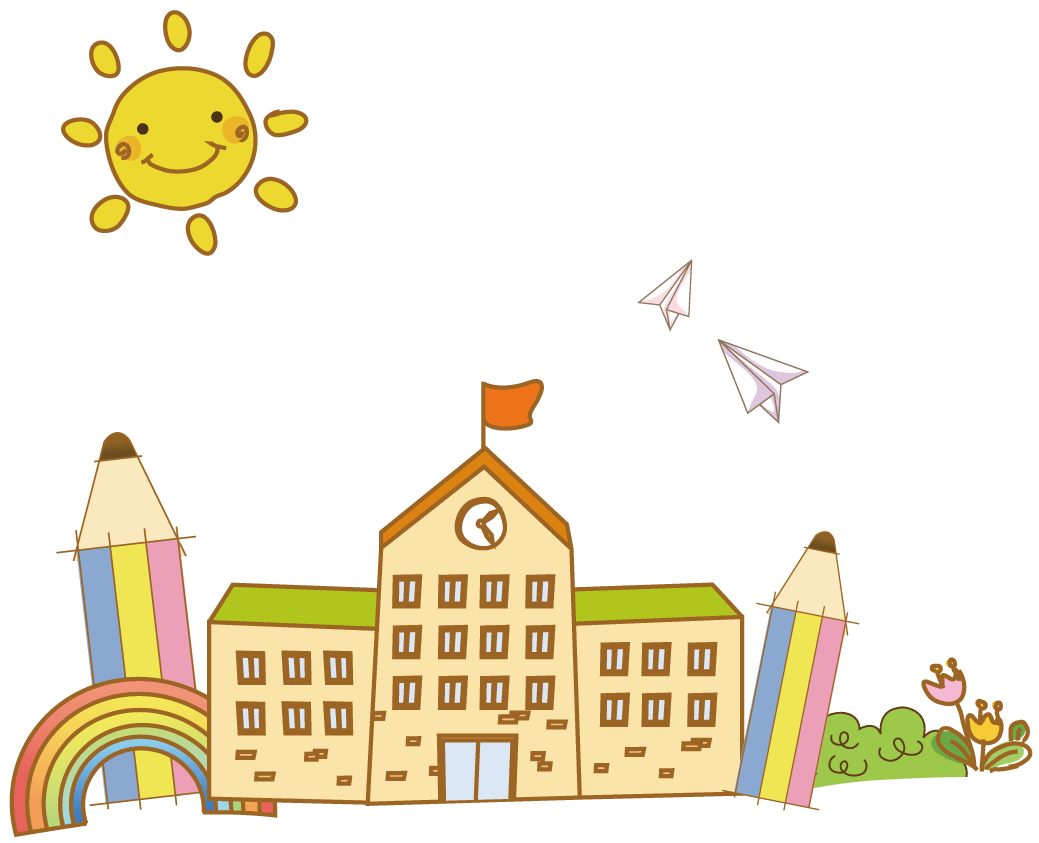 Giáo viên: Nguyễn Lê Hà
Bài 15: Cuốn sách của em
Nói và nghe
Họa mi, vẹt và quạ
Khởi động
[Speaker Notes: Bài giảng thiết kế bởi: Hương Thảo - tranthao121004@gmail.com]
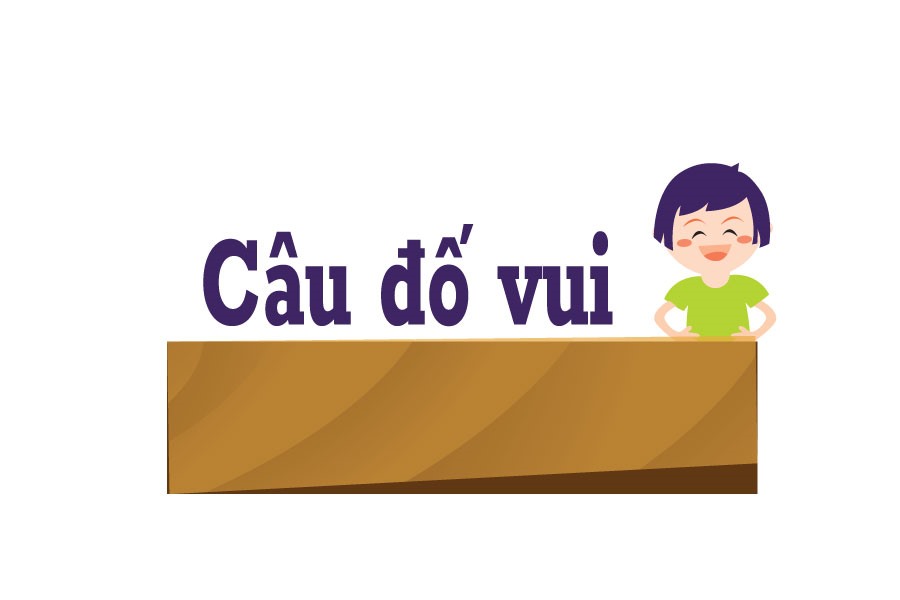 Trò chơi:
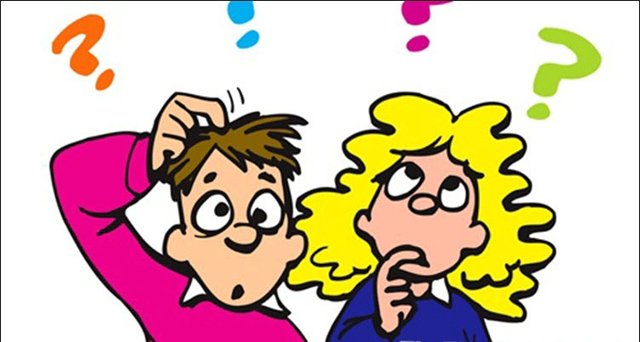 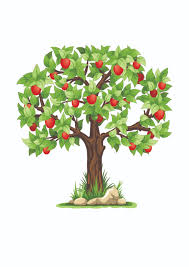 Chim gì biết nói tiếng người? 
Chim gì cất tiếng người người đều la?
 Chim gì tiếng hót vang xa? 
Chim gì có áo nhuộm màu hoàng anh ?
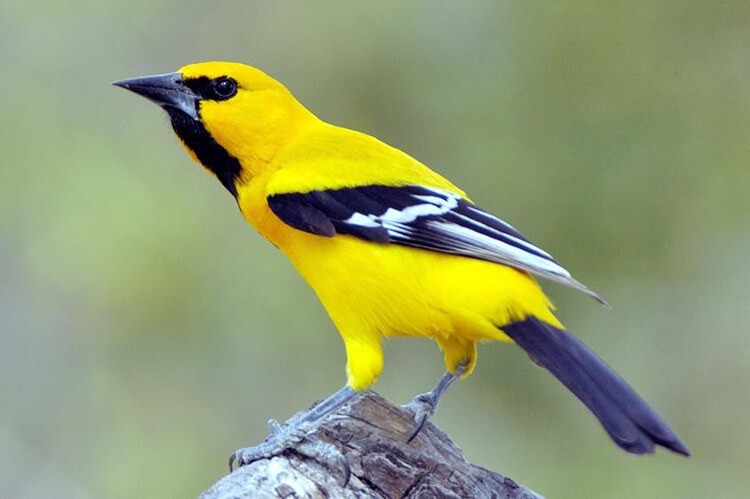 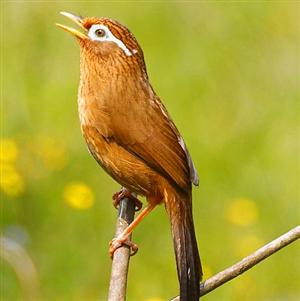 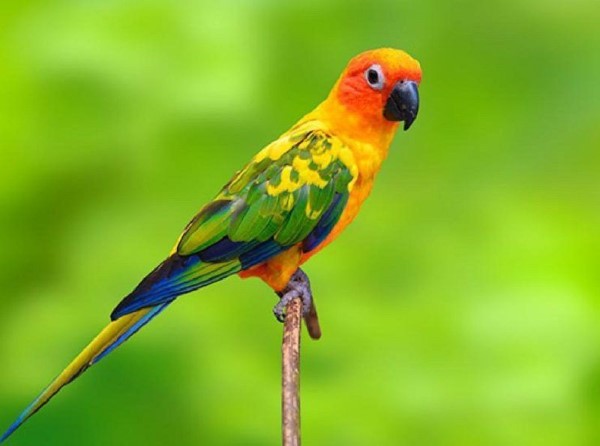 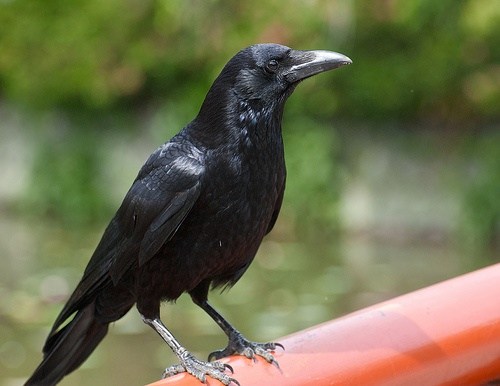 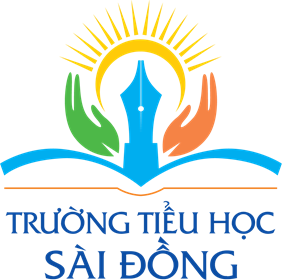 YÊU CẦU CẦN ĐẠT
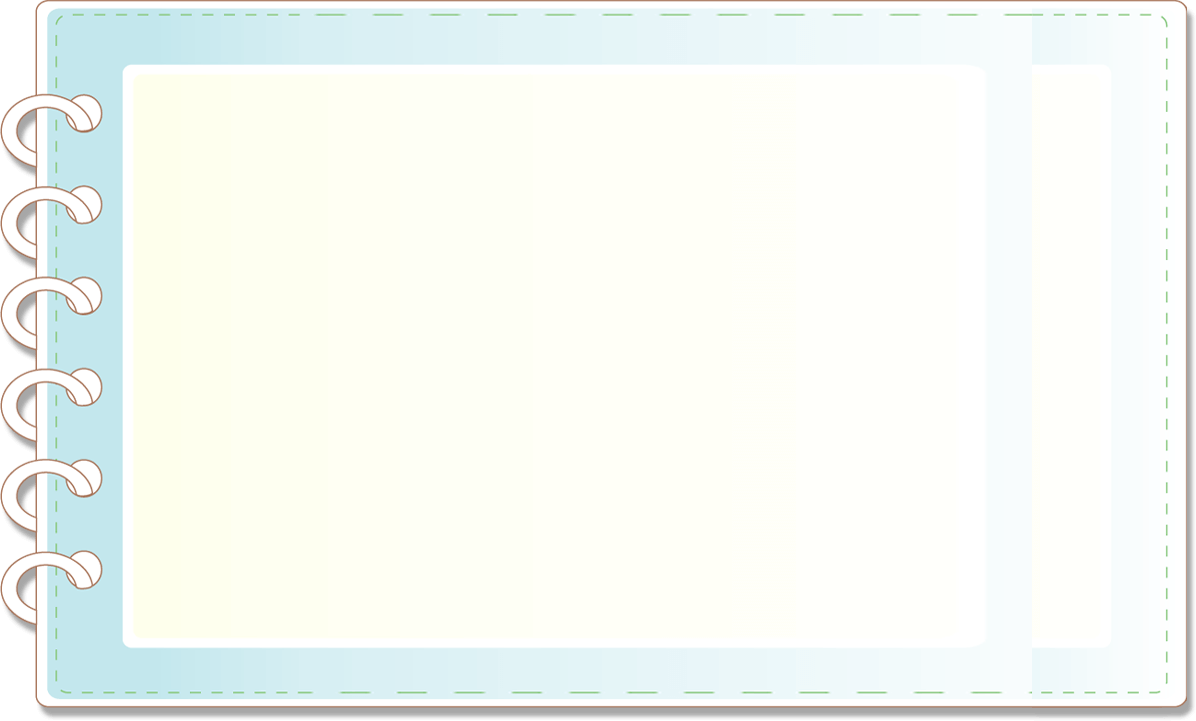 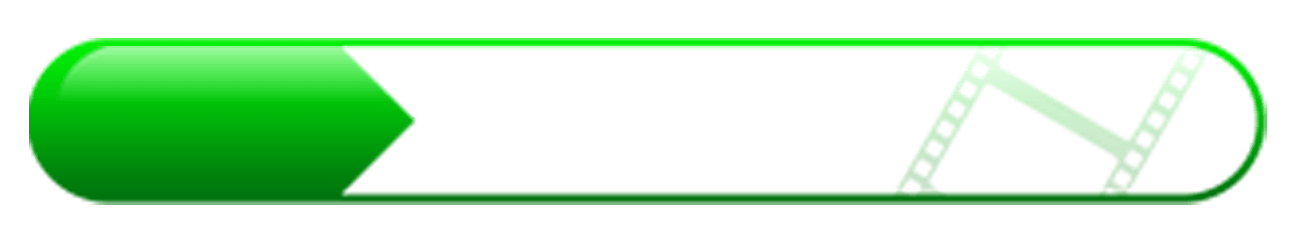 - Nhận biết được các sự việc trong câu chuyện Họa mi, vẹt và quạ
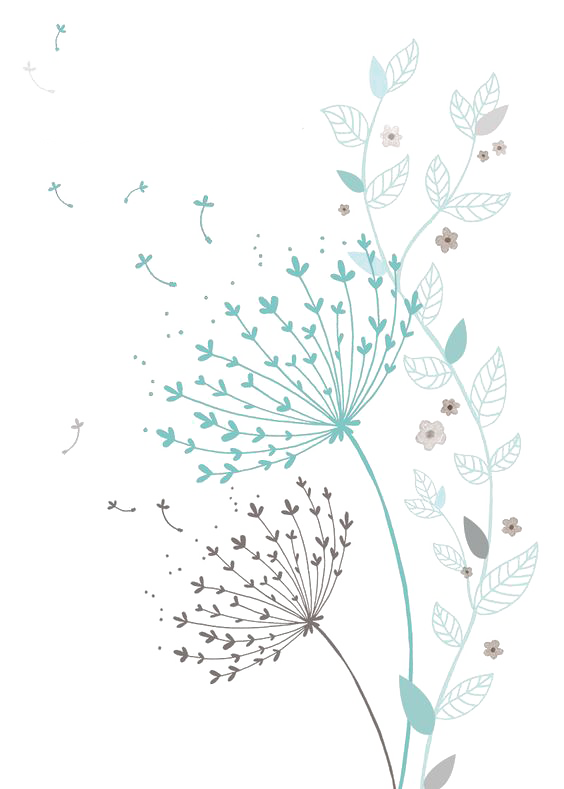 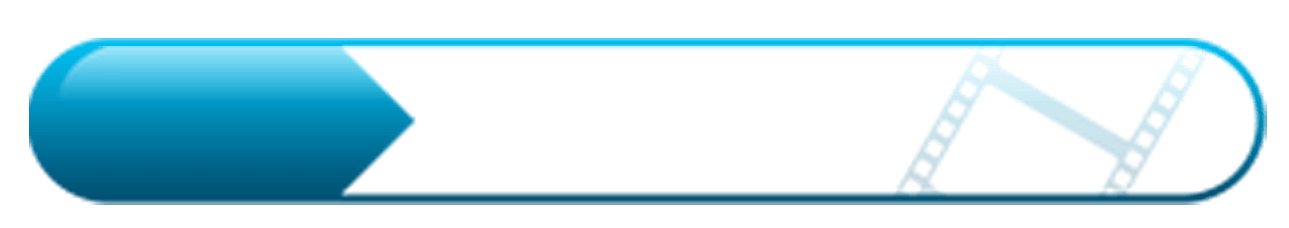 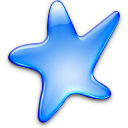 - Kể lại được câu chuyện dựa vào tranh
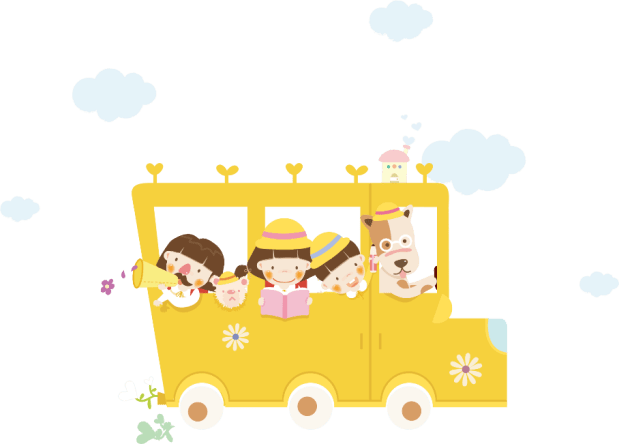 Khám phá
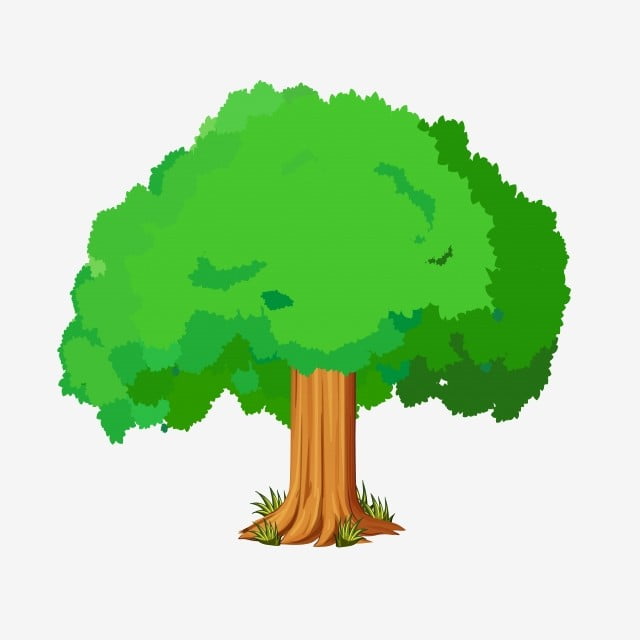 1. Nghe kể chuyện
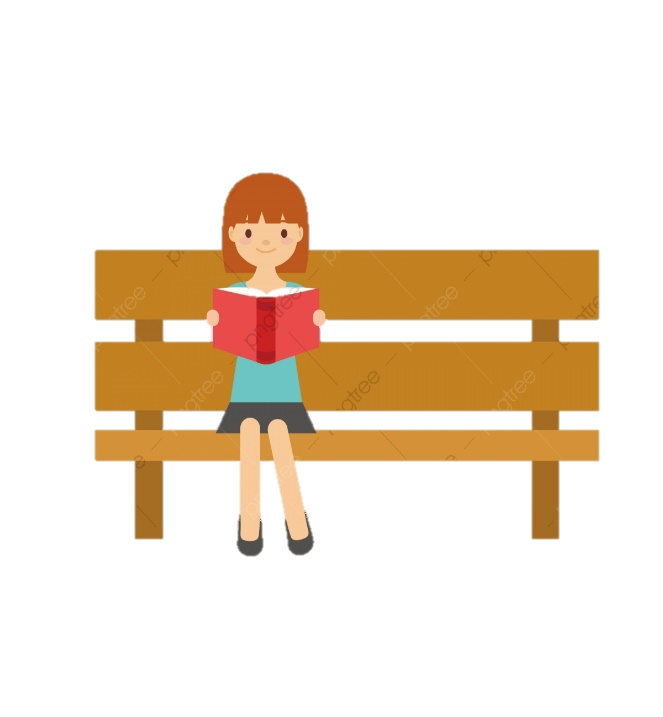 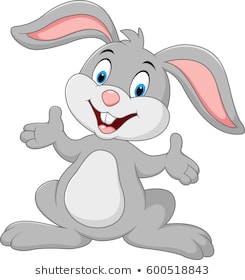 Họa mi, vẹt và quạ
Nghe kể chuyện:
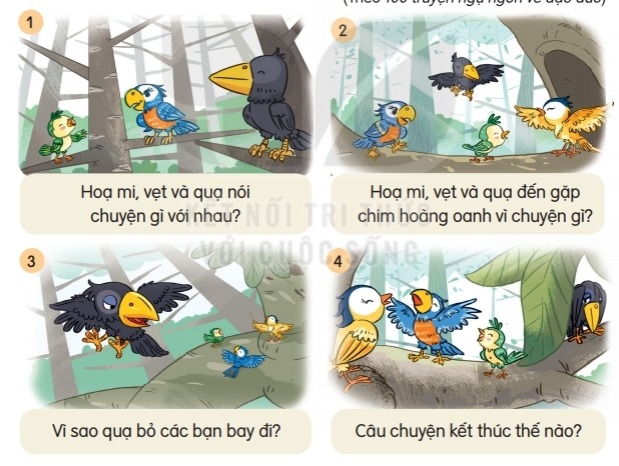 Họa mi, vẹt và quạ
Nghe kể chuyện:
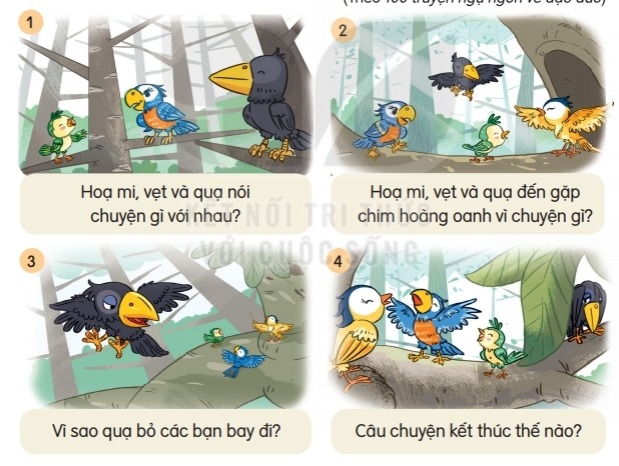 + Họa mi, vẹt và quạ nói gì với nhau?
+ Họa mi, quạ và vẹt đến gặp chim hoàng oanh để làm gì?
+ Vì sao quạ bỏ các bạn ấy bay đi?
+ Câu chuyện kết thúc thế nào?
THỰC HÀNH
2. Chọn kể 1-2 đoạn của câu chuyện
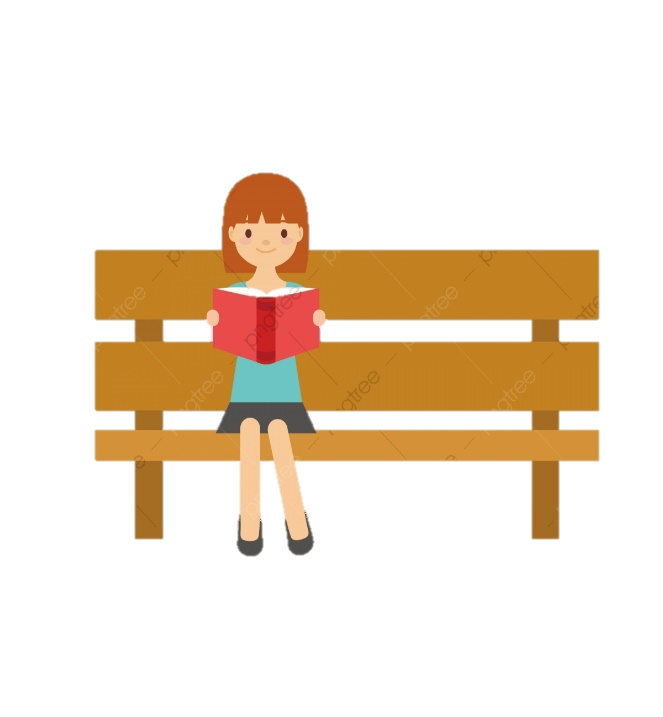 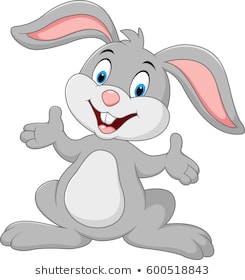 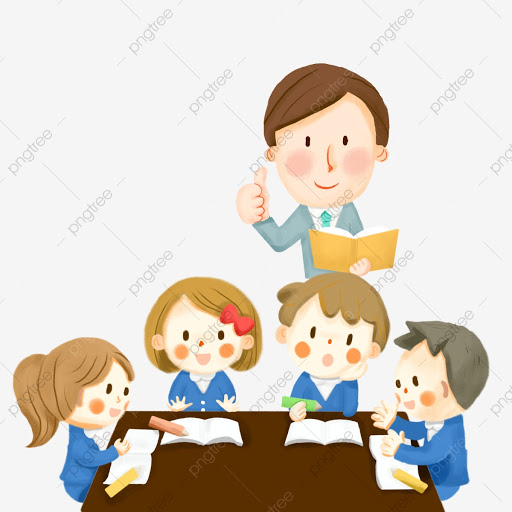 Luyện kể theo nhóm
Thi kể trước lớp
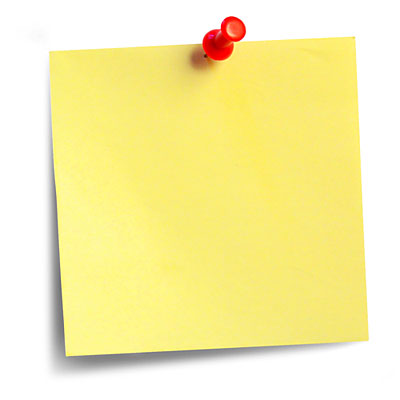 Câu  chuyện khuyên chúng ta điều gì?
Câu chuyện khuyên chúng ta: Ai chăm chỉ sẽ thành công.
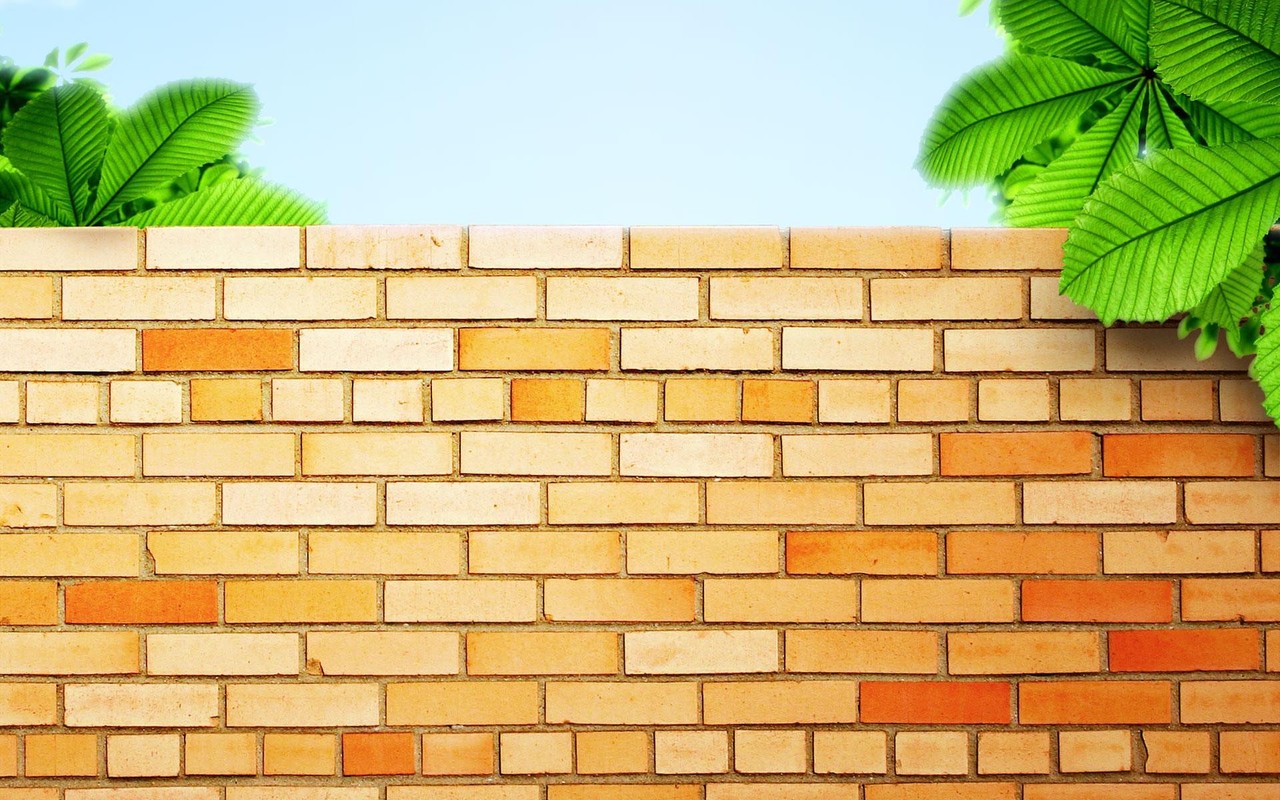 Vận dụng
Kể cho người thân nghe câu chuyện Họa mi, vẹt và quạ.
2. Tìm đọc những câu chuyện hay nói về bài học: “Chăm chỉ, kiên trì sẽ có thành công.”
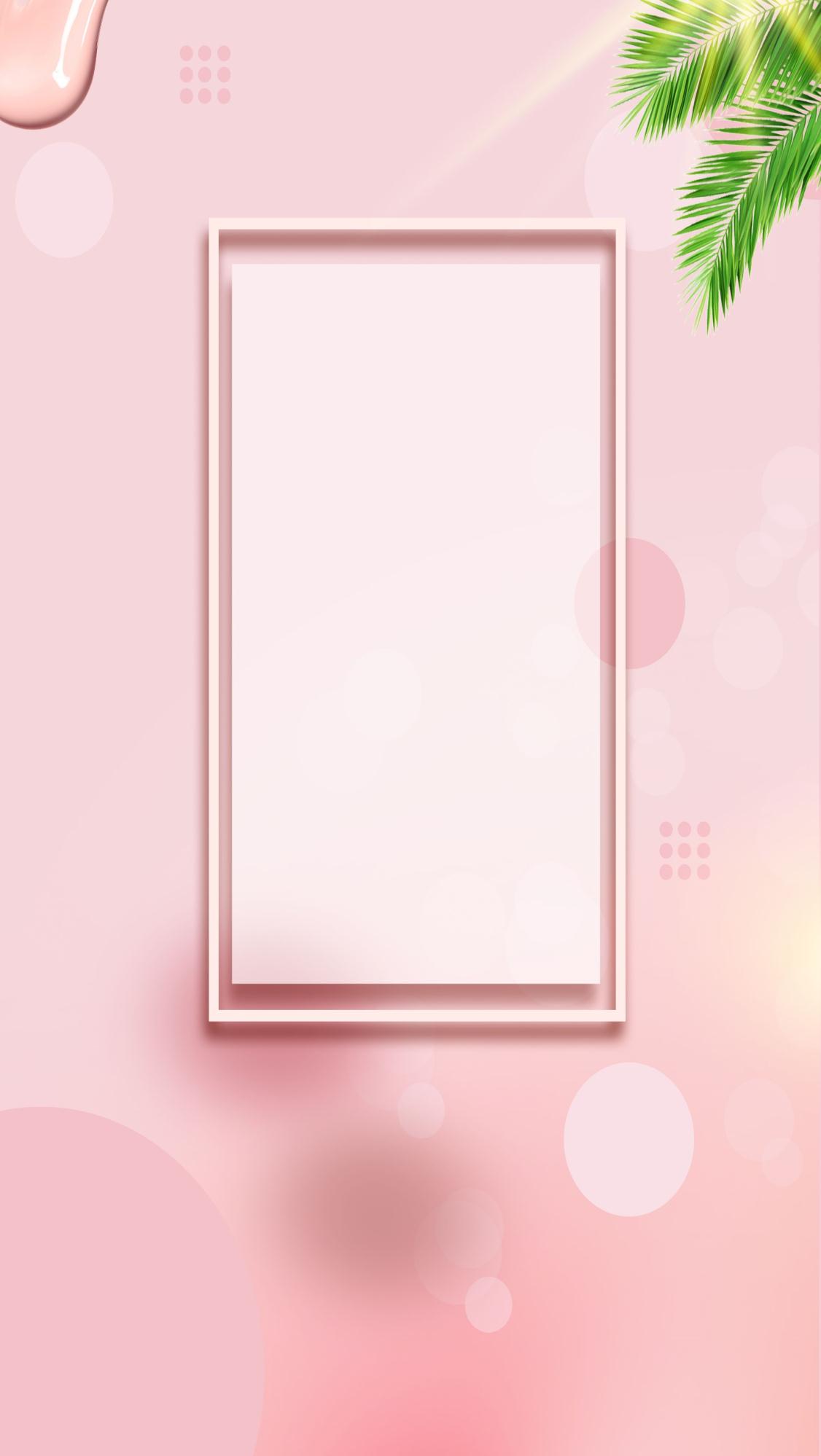 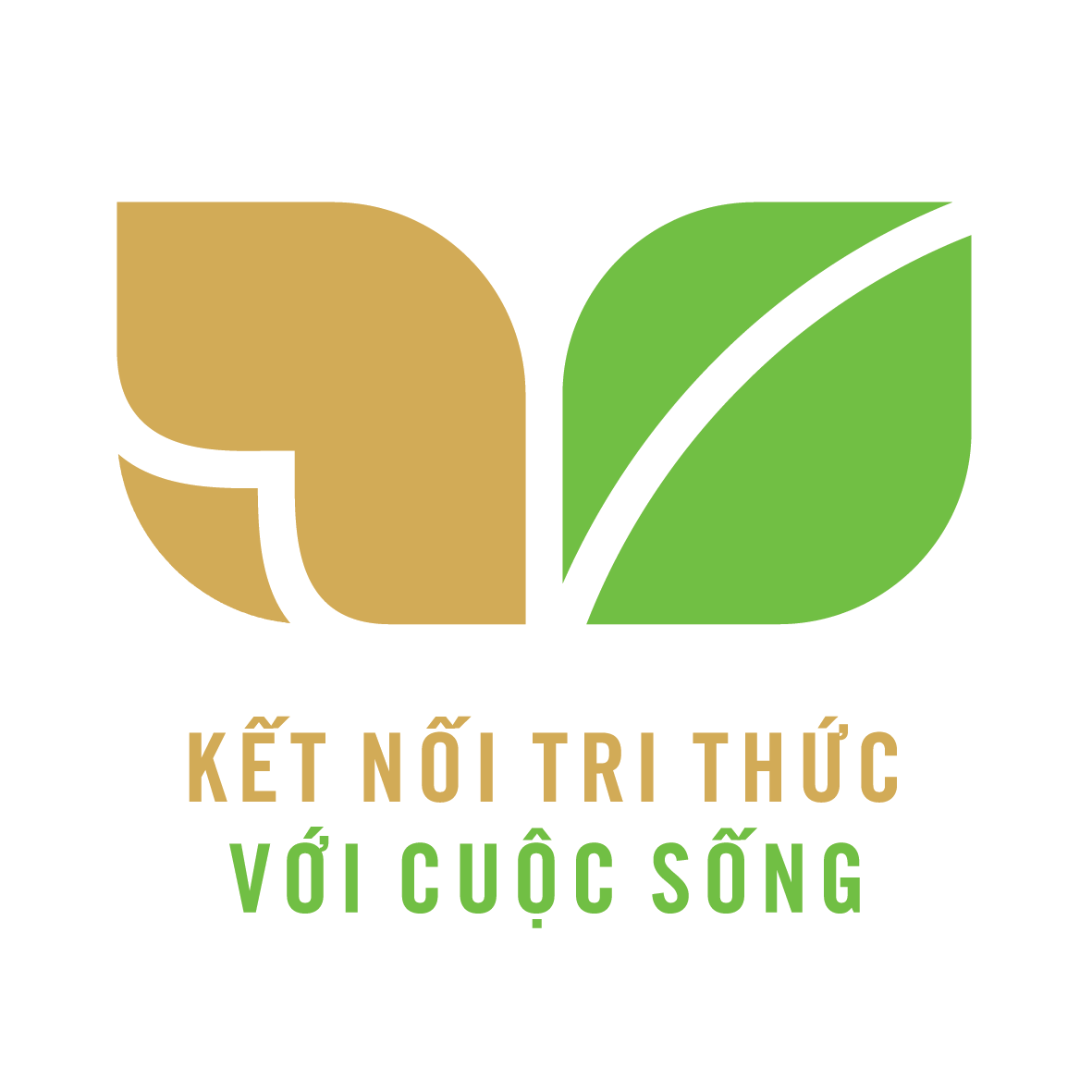 CỦNG CỐ BÀI HỌC
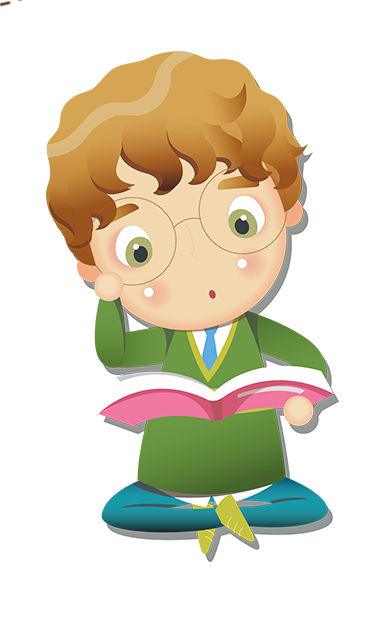 [Speaker Notes: Bài giảng thiết kế bởi: Hương Thảo - tranthao121004@gmail.com]
Phiếu tự đánh giá